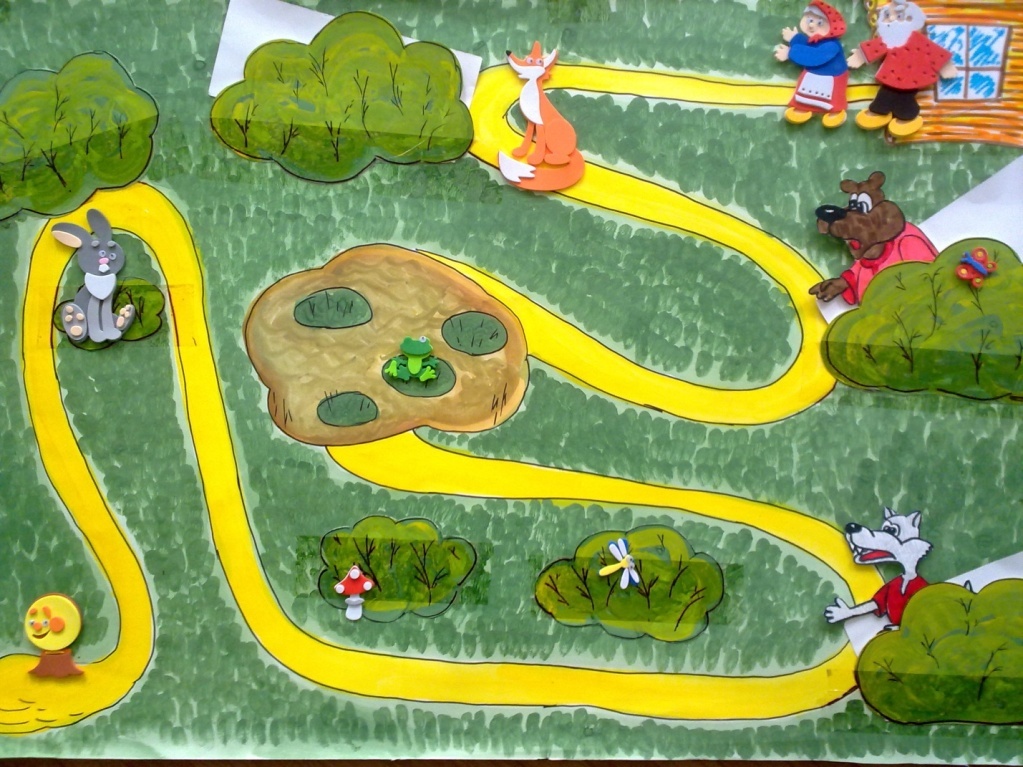 МАУ ДО «Сорокинский центр развития ребенка детский сад №1»
Маршрутная игра
Подготовила воспитатель : 
Сербулова Татьяна Владимировна
Игра  - это огромное светлое окно, через которое в духовный мир ребенка вливается живительный поток представлений, понятий об окружающем мире. Игра – это искра, зажигающая огонек пытливости и любознательности.                                                                                                                                                                                                            Сухомлинский В.А.
«Карта Робинзона»
Нашли главный приз
СПАСИБО ЗА ВНИМАНИЕ
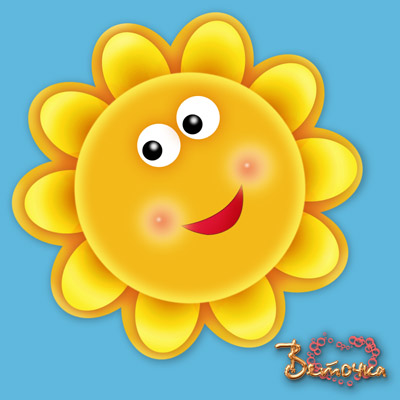